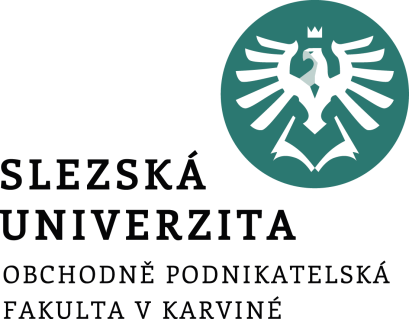 Objektové programování 3
Knihovny tříd a grafické uživatelské rozhraní
Ing. Radomír Perzina, Ph.D.
Katedra informatiky a matematiky
Obsah prezentace
Knihovny tříd
Jmenné prostory
XML komentáře a dokumentace
Formulářové aplikace
Ovládací prvky
Události
2/15
Vytváření knihoven tříd
Prozatím jsme celý kód měli vždy pouze v jednom projektu. Pokud ale budeme pracovat na větším programu nebo budeme chtít určitou část našeho projektu opakovaně, je vhodné umístit tuto část kódu do tzv. knihovny tříd. Knihovnu tříd vytvoříme v menu Soubor→Přidat→Nový projekt.
Po potvrzení se nám zobrazí formulář, kde vybereme typ projektu, který chceme přidat. Ve filtrech zvolíme Windows, C# a Knihovna a ze seznamu nabízených typů vybereme Knihovna tříd .NET Standard.
3/15
Vytváření knihoven tříd
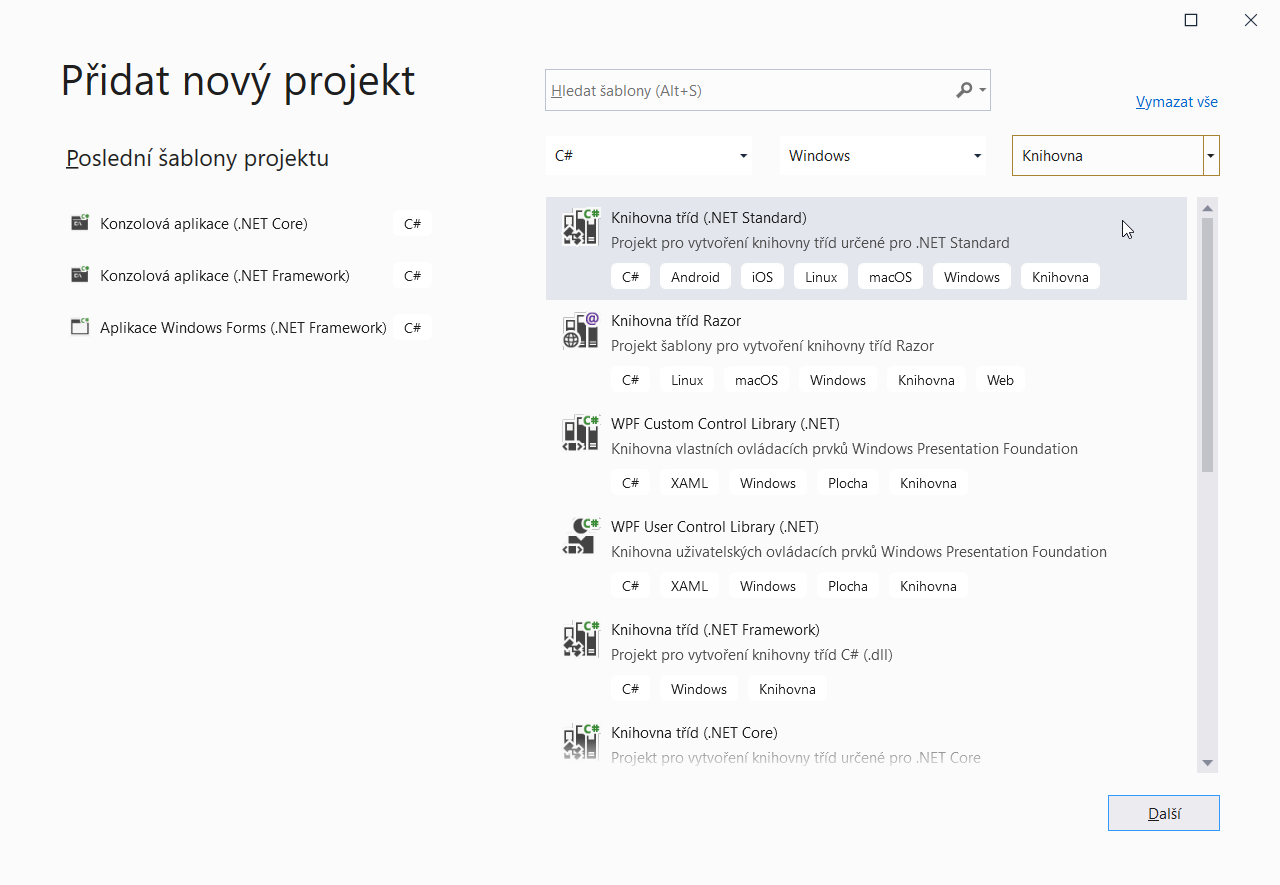 4/15
Přidání reference
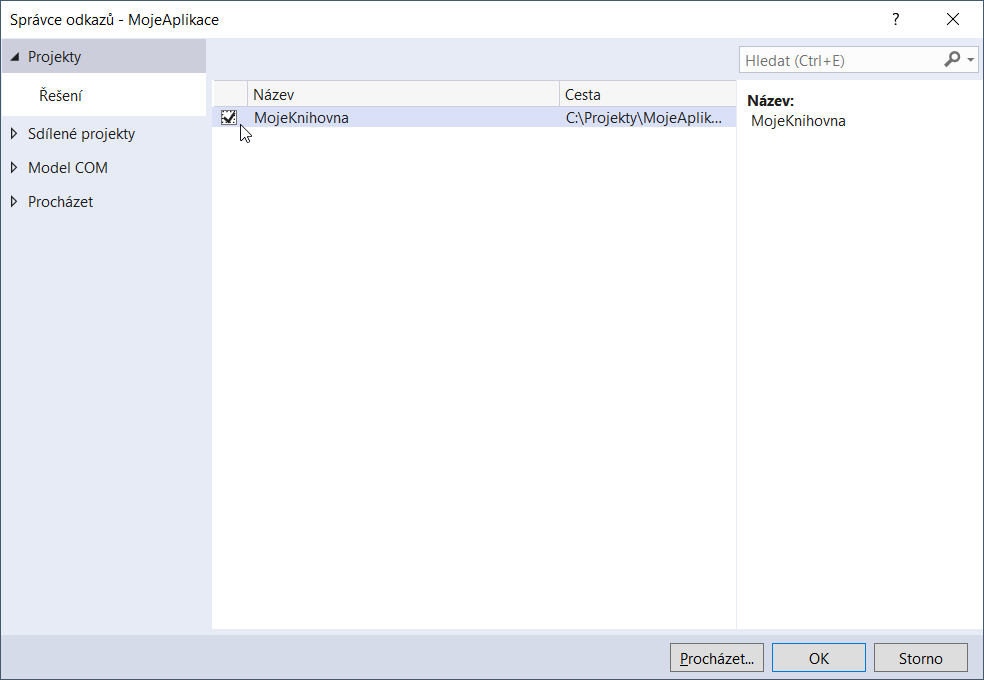 5/15
Import jmenného prostoru
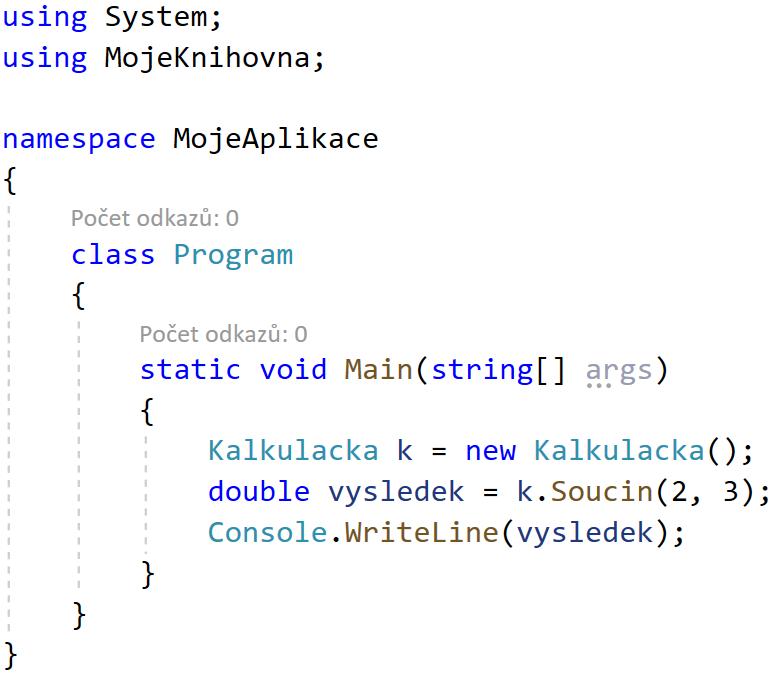 6/15
Nastavení spustitelného projektu
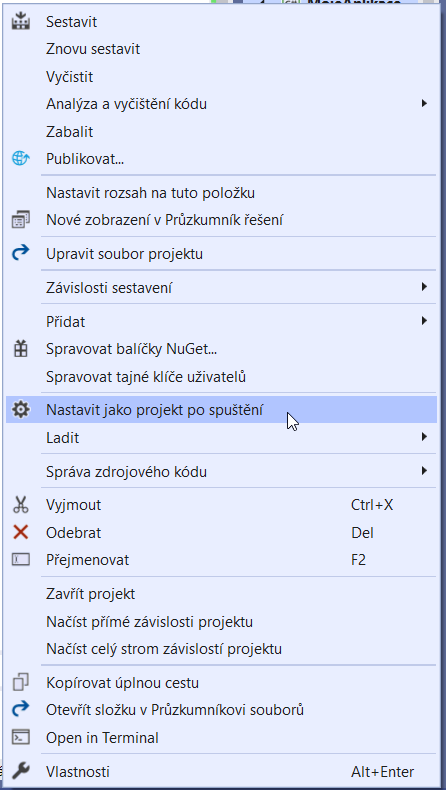 7/15
XML komentáře
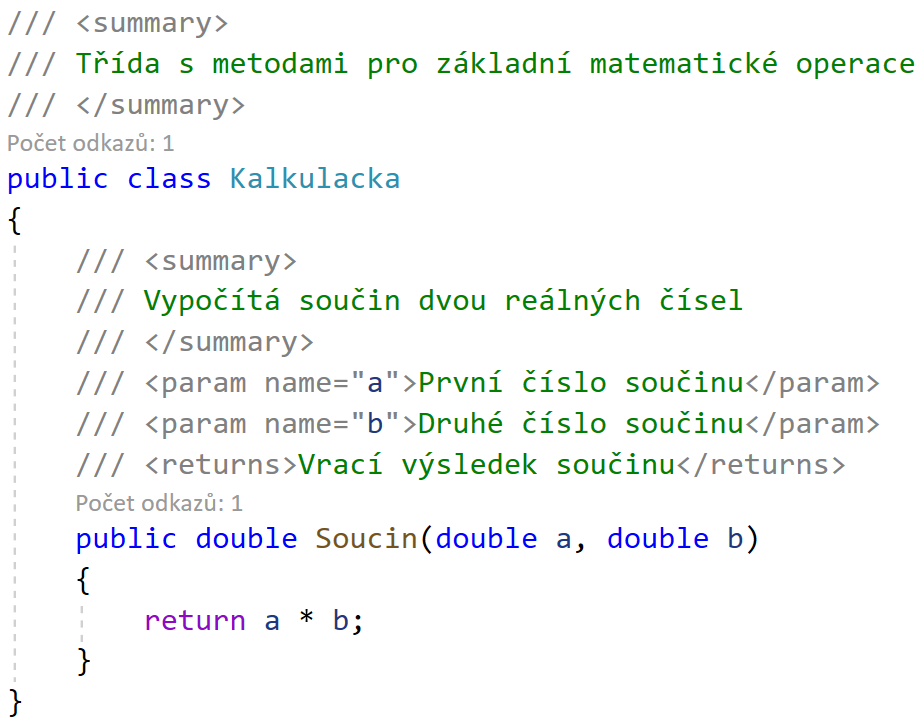 8/15
Generování XML dokumentace
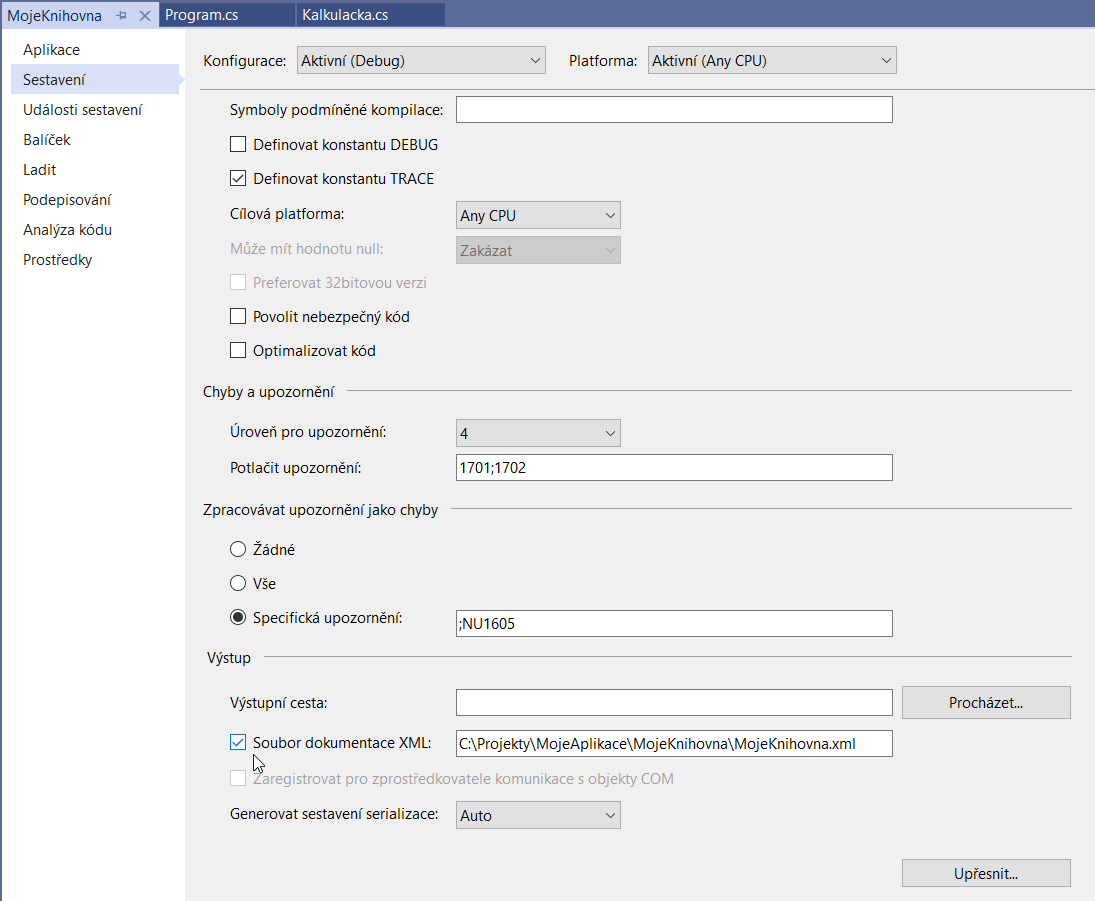 9/15
XML dokumentace
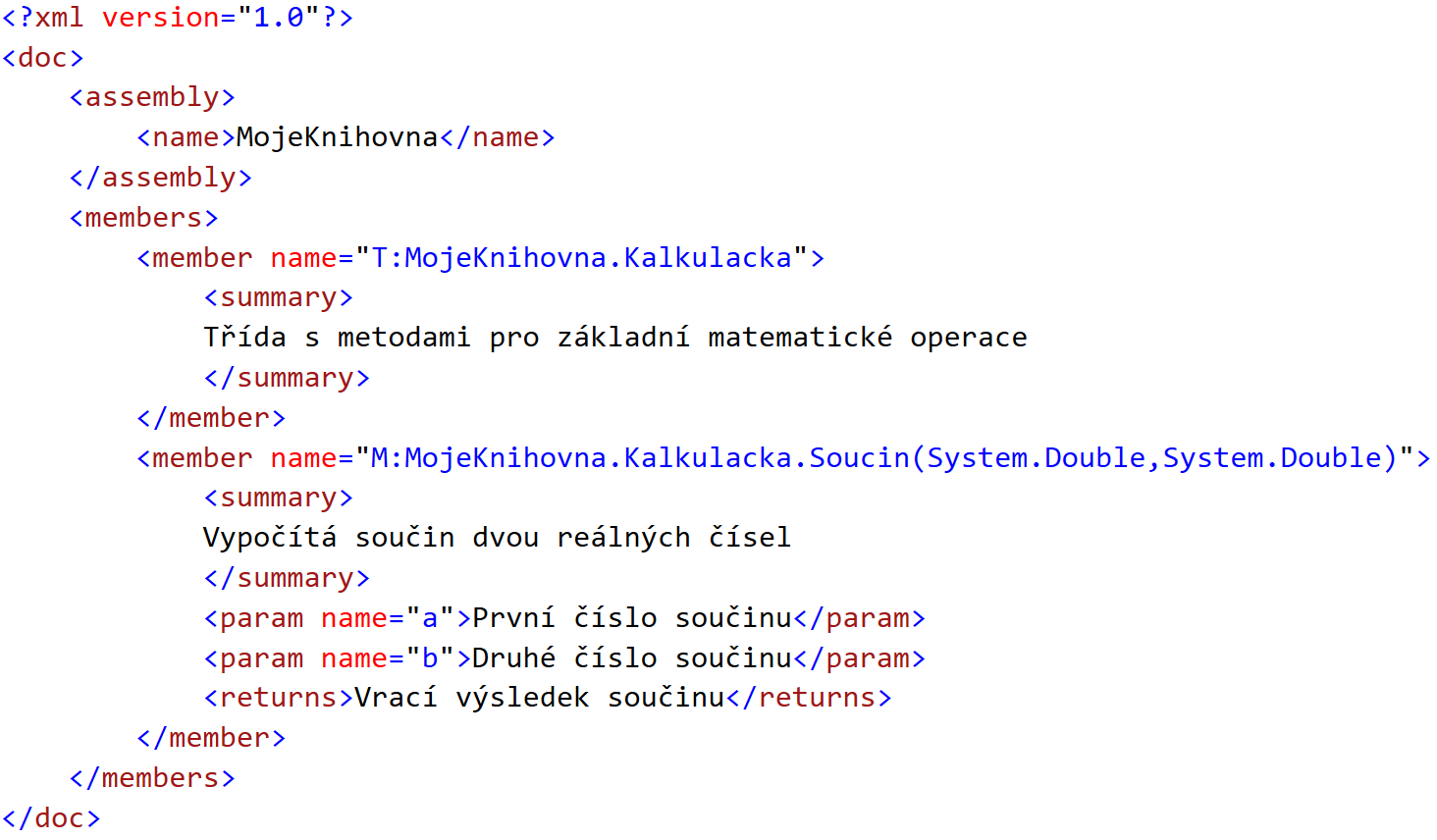 10/15
Vytvoření formulářové aplikace
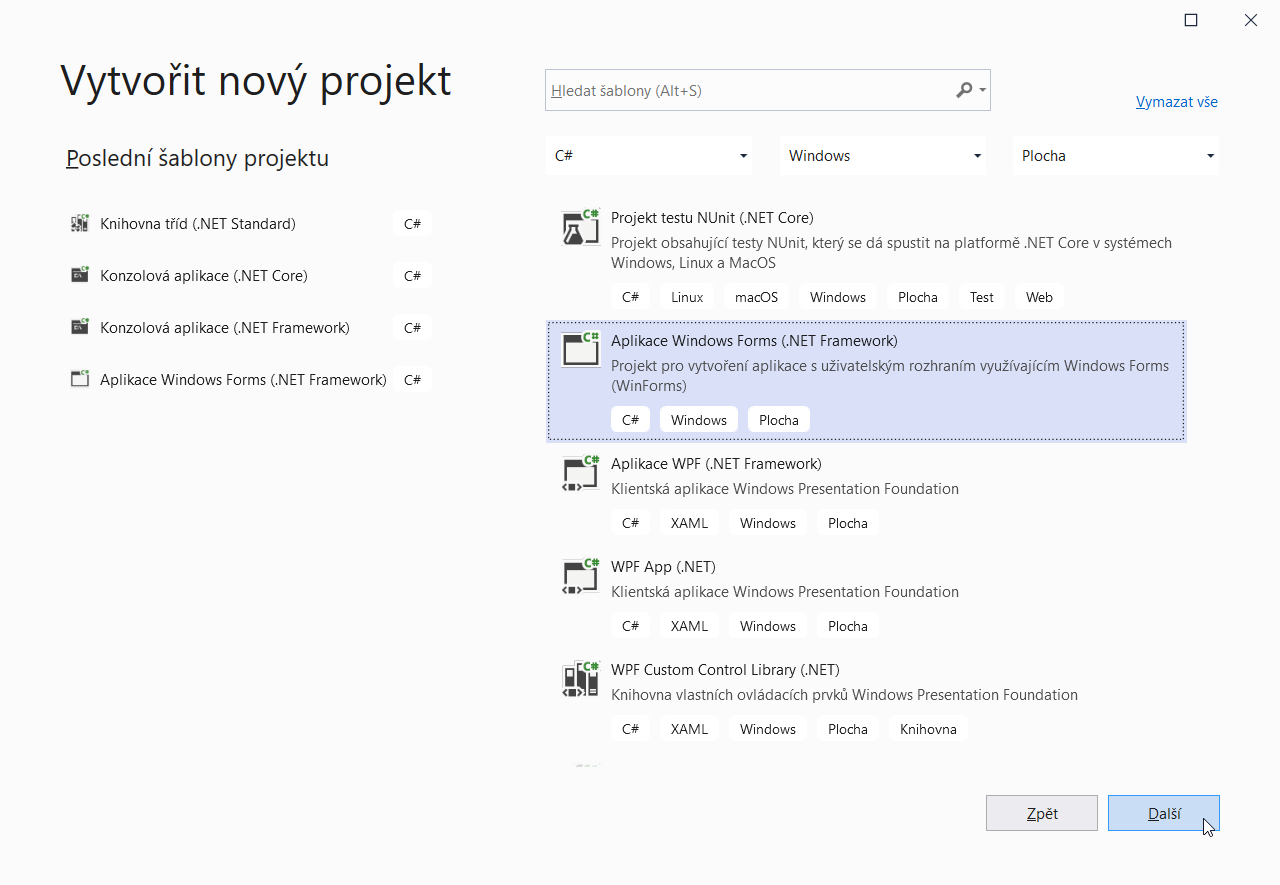 11/15
Nová formulářová aplikace
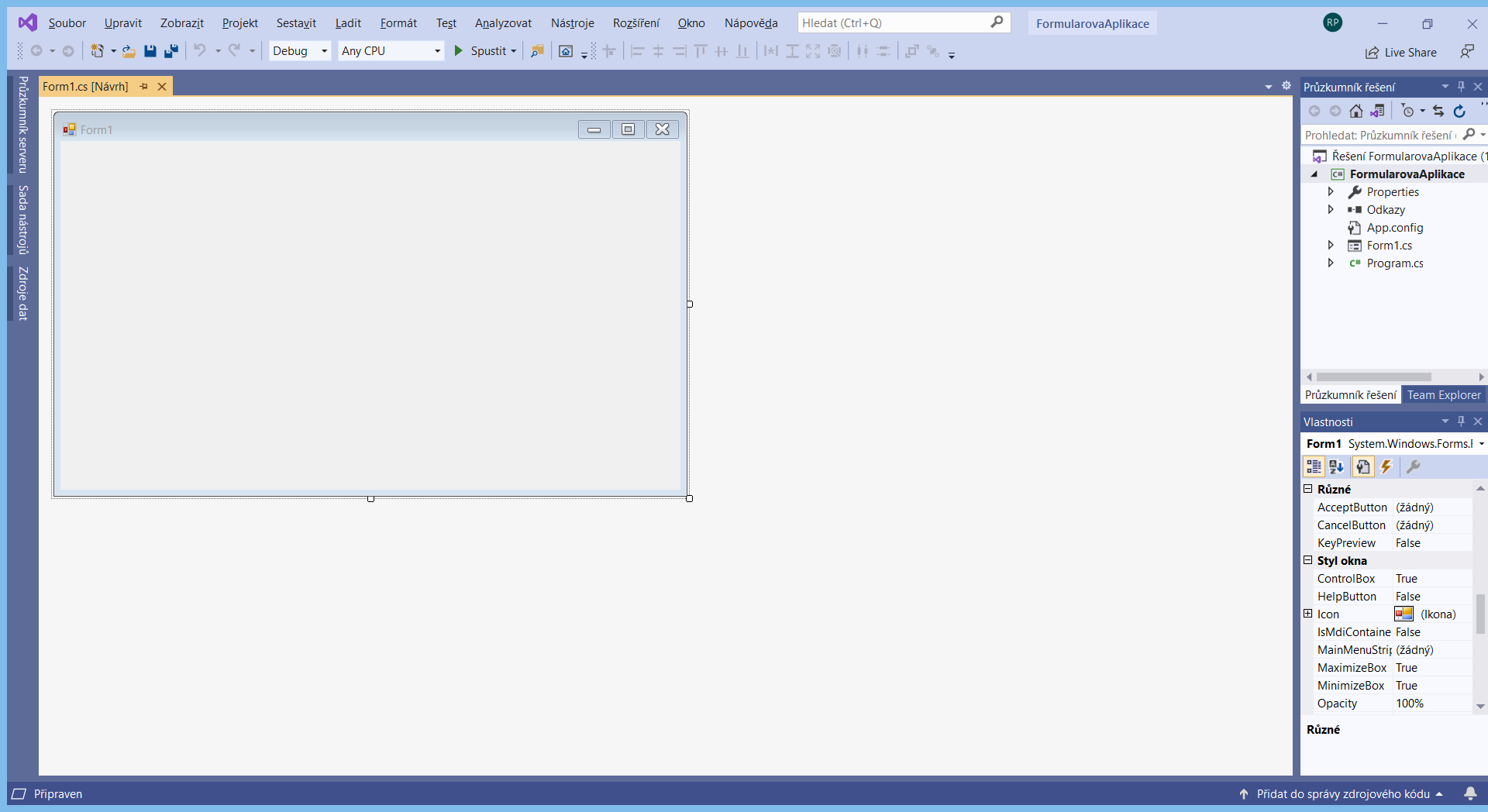 12/15
Ovládací prvky
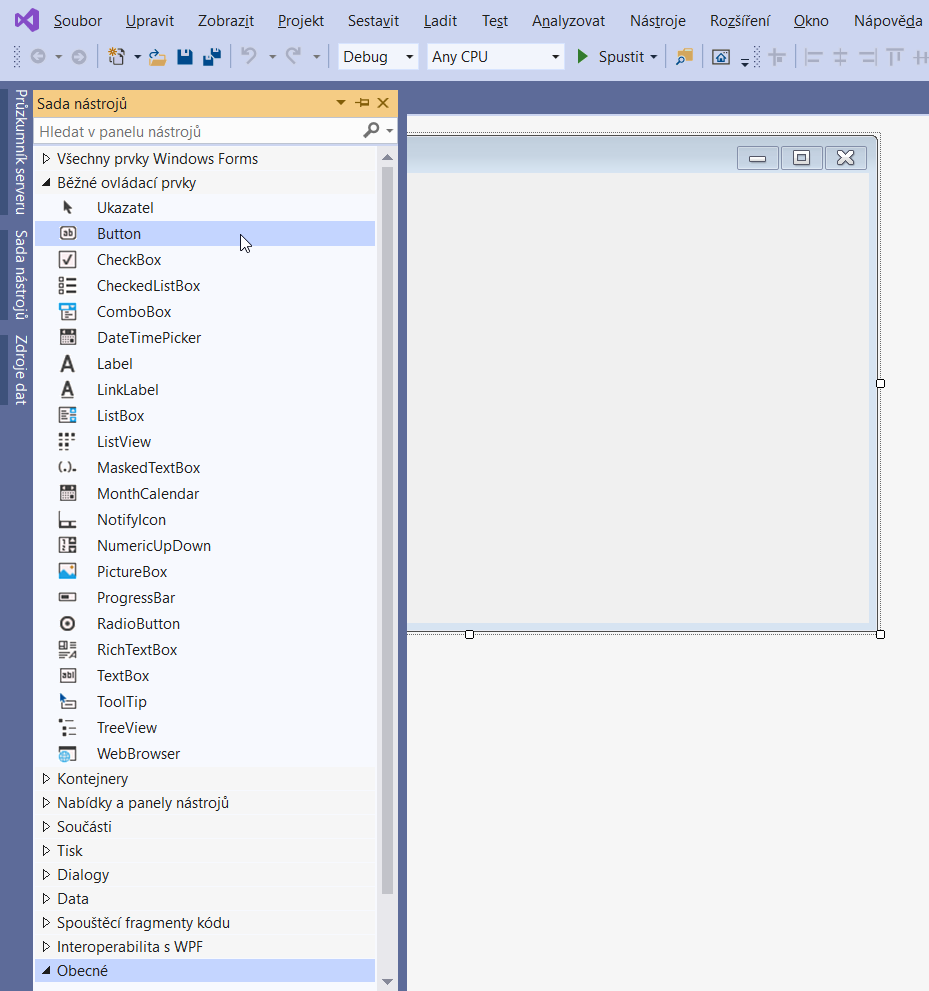 13/15
Vlastnosti ovládacích prvků
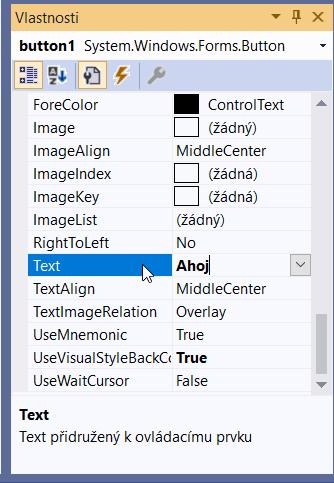 14/15
Události
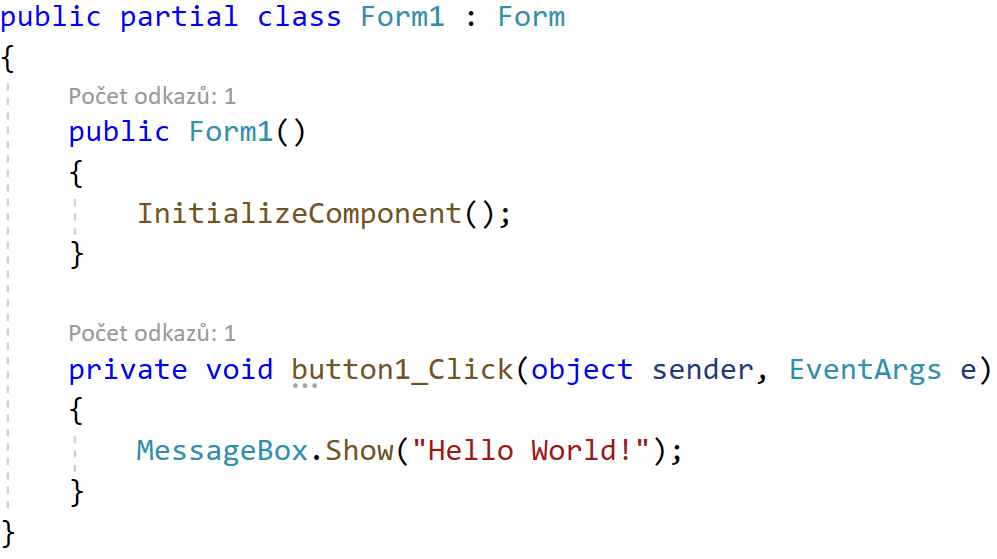 15/15
Okno událostí
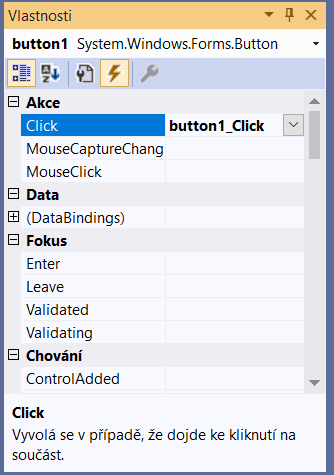 16/15
Ovládací prvky
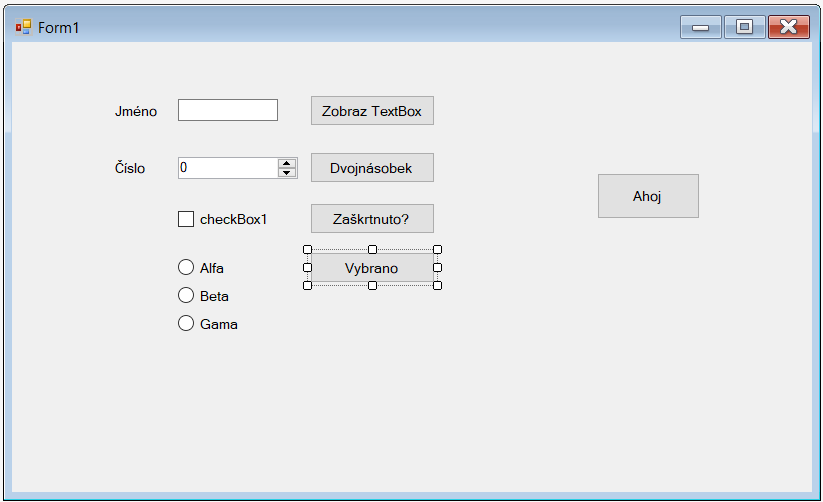 17/15
Přidání formuláře do projektu
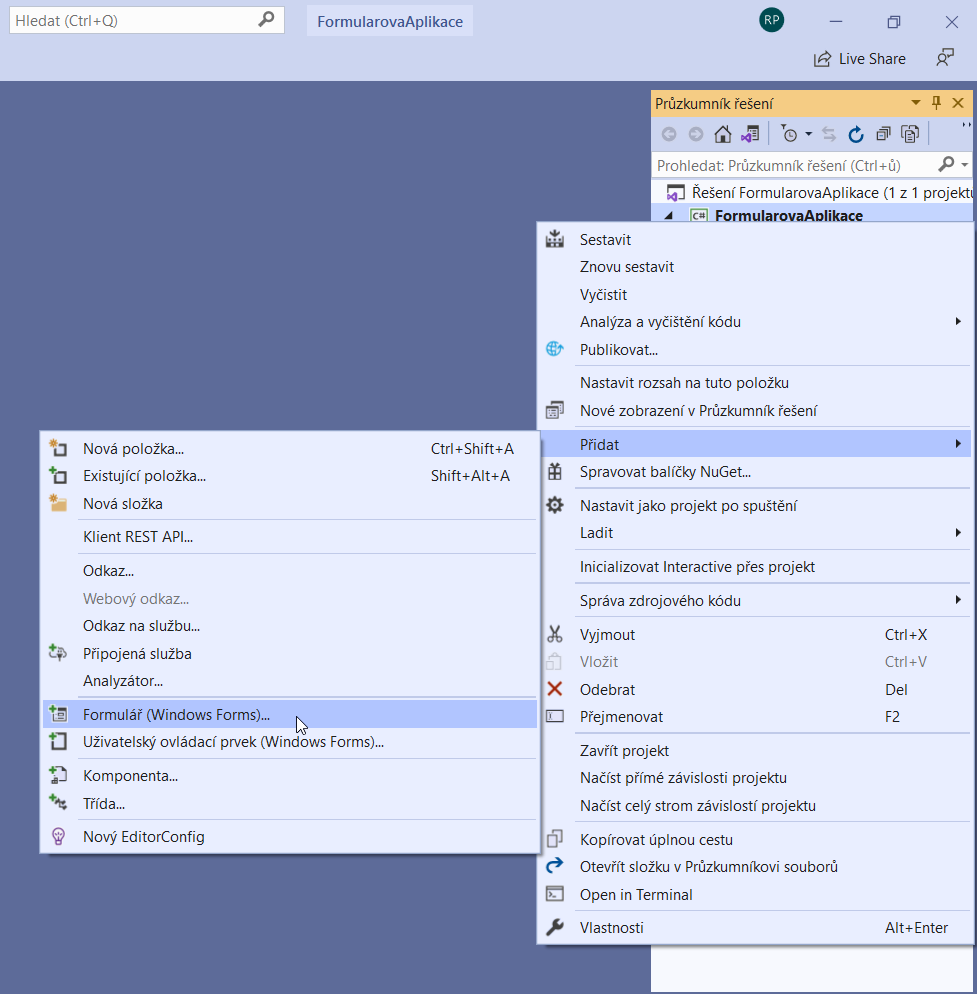 18/15
Nový formulář
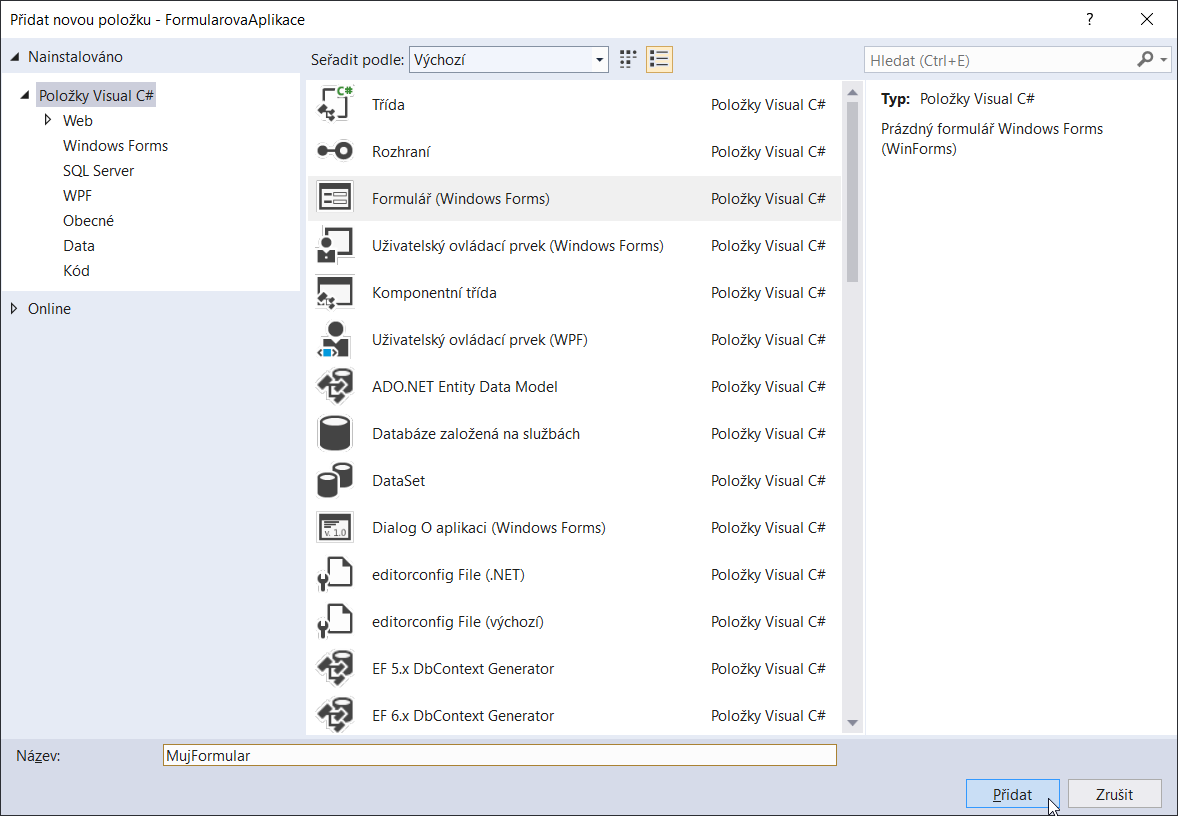 19/15
Nový formulář
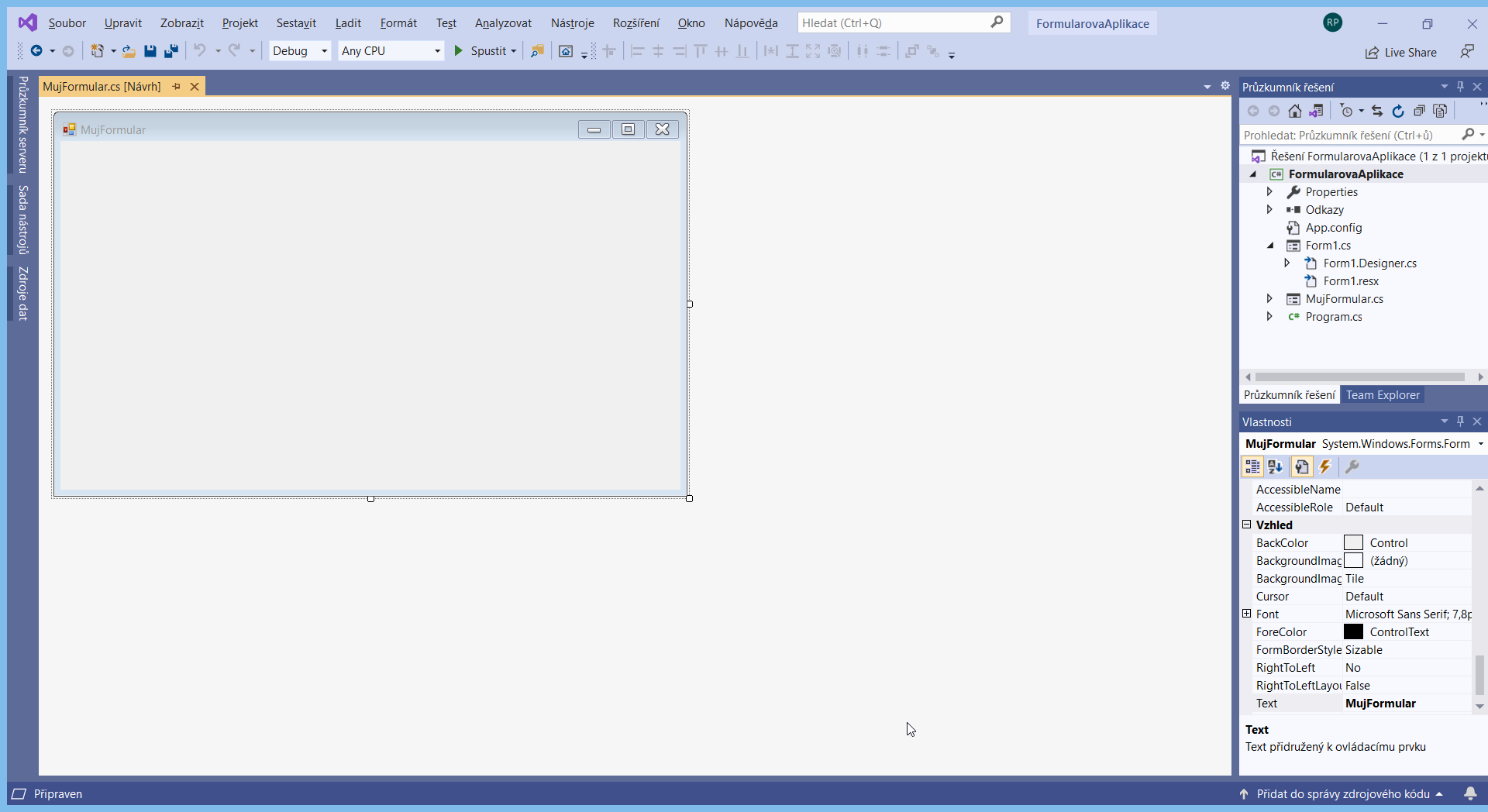 20/15
Zobrazení instance formuláře
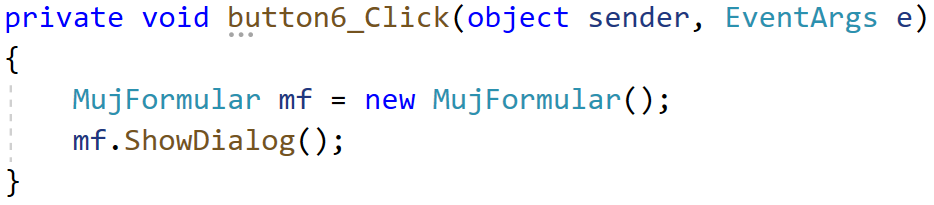 21/15
Děkuji za pozornost